Start
1. Schulwoche
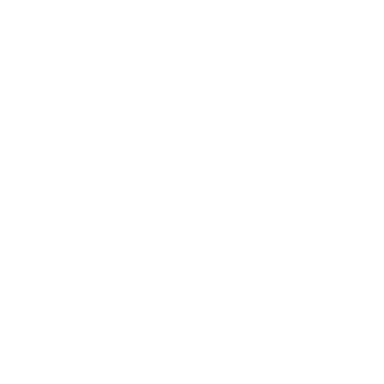 3. Schulwoche
2. Schulwoche
1
2
3
Schuljahresverlauf
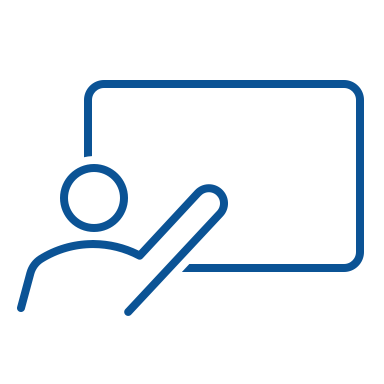 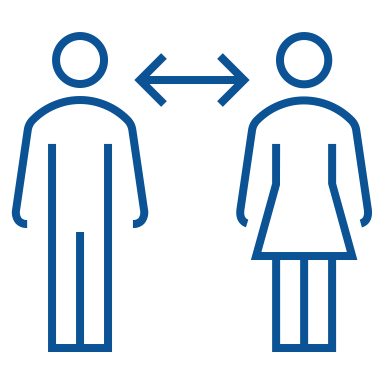 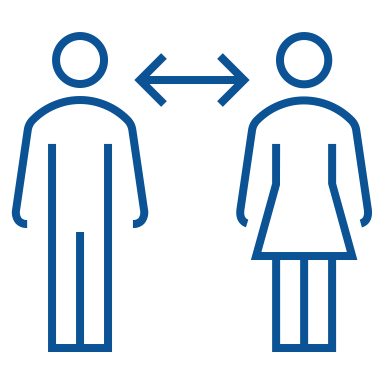 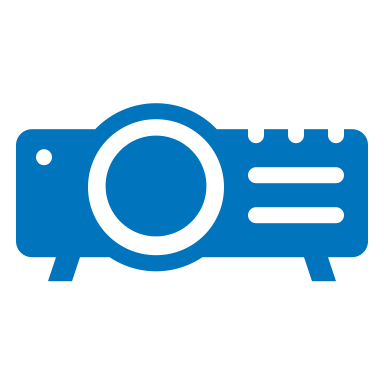 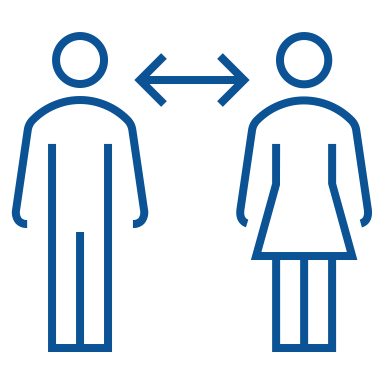 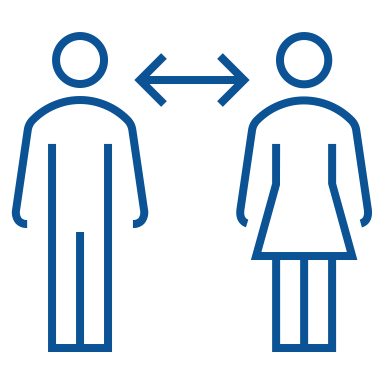 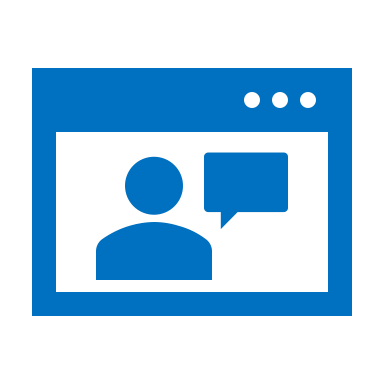 2. Schulungsbaustein: Wöchentliche Schulung im IT- Unterricht
Vertiefte Auseinandersetzung im Fachunterricht
Kennenlernen verschiedener Tools & Apps
Präsentieren
Urheberrecht & Social Media
Grundlagen des Programmierens
Klassenelternabend
Rallye mit den Medienscouts [Internetecherche] 
Vorstellung der Regeln
Selbstverpflichtung zur Einhaltung der Regeln durch Unterschrift der erziehungsberechtigten und Lernenden
1. Schulungstag 
Dauer: 1-6 
Schwerpunkt Technik,
umgesetzt als Selbstlernkurs
alle 5. Klassen parallel
Öffnung des Lernraums
4. Schulungsbaustein: Workshoptag mit den Medienscouts
Dauer: 1-6
Organisation des Lernens: digitale Heftführung
Umgesetzt als Selbstlernkurs
alle 5. Klassen parallel
Öffnung des Lernraums
3. Schulungsbaustein: Workshoptag mit den Medienscouts[Kennenlerntage]

Anlegen und Nutzen einer sinnvollen Ordnerstruktur
Klassenfindung